TRF – The Rotary Foundation
President Elect Training Seminar 3. mars 2018
PDG DRFCC Johannes Hausken (Sola RK)
TRF-KOMITÈEN I D2250
DRFCC – Johannes Hausken, Sola RK
Bjarne Sælensminde, Bergen Syd RK
Bernt Sommersten, Bergen Syd RK
Petter Andreas Visted, Åsane RK
Wibecke Natås, Bryne RK
DGN Odd Henning Johannessen, Karmøy RK
DG Christin Sagen Landmark, Gandsfjord RK
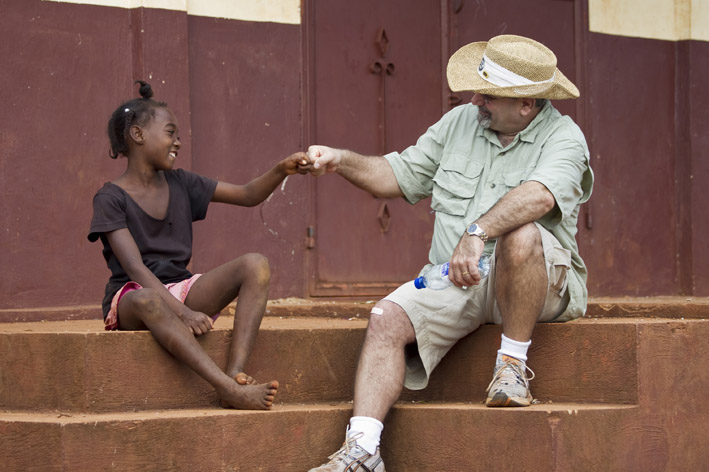 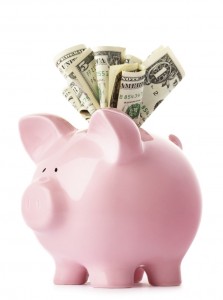 Komitèen er forbindelsen mellom The Rotary Foundation og klubbmedlemmene. 
Den skal avgjøre hvordan distriktsmidlene skal benyttes i samråd med DG og DGE. 
Komitèen skal avholde TRF-seminar for klubbene og påse at klubbene er kvalifiserte for å kunne søke om midler.
ROTARYFONDETS FORMÅL OG MOTTO
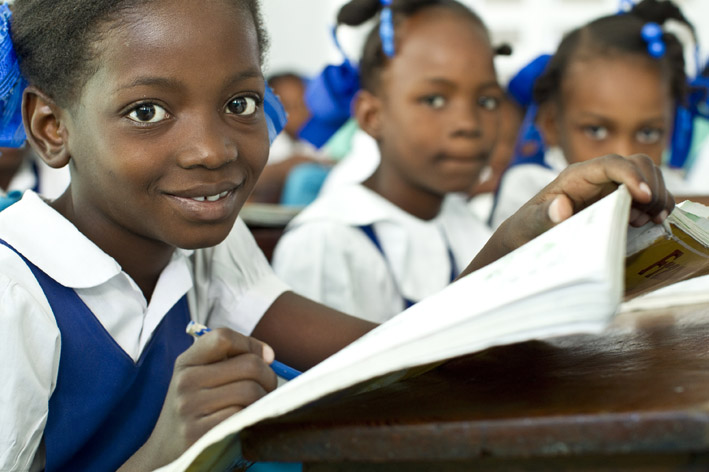 Målet for Rotaryfondet er å støtte Rotary Internasjonals bestrebelser på å nå Rotarys mål om verdensforståelse og fred gjennom lokale, nasjonale og internasjonale humanitære, opplærings- og kulturelle program.
101 YEARS OF DOING GOOD IN THE WORLD!
Rotarys seks fokusområder
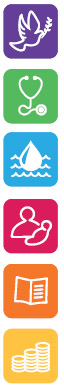 Fredsarbeid og konfliktforebygging/-løsning
Sykdomsforebygging og -behandling
Vann og sanitær
Barne- og mødrehelse
Grunnutdanning og leseferdighet
Økonomi- og samfunnsutvikling
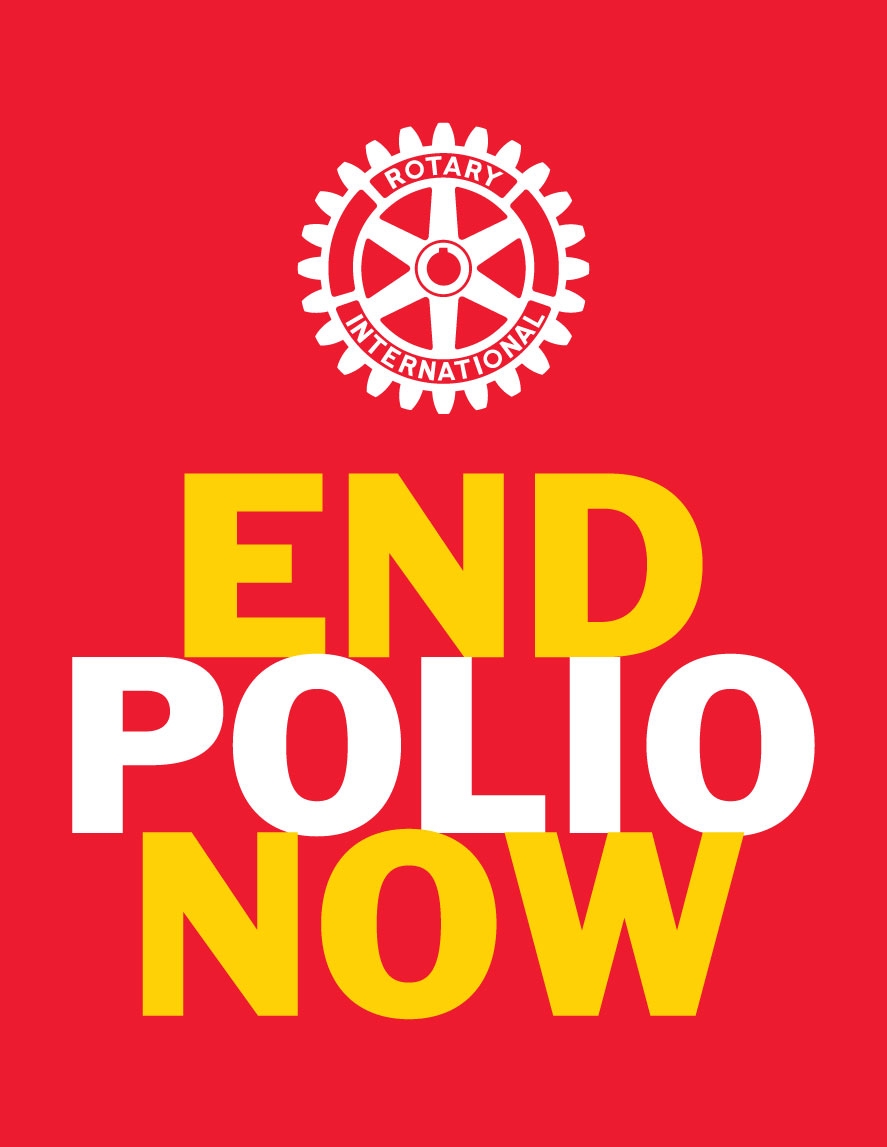 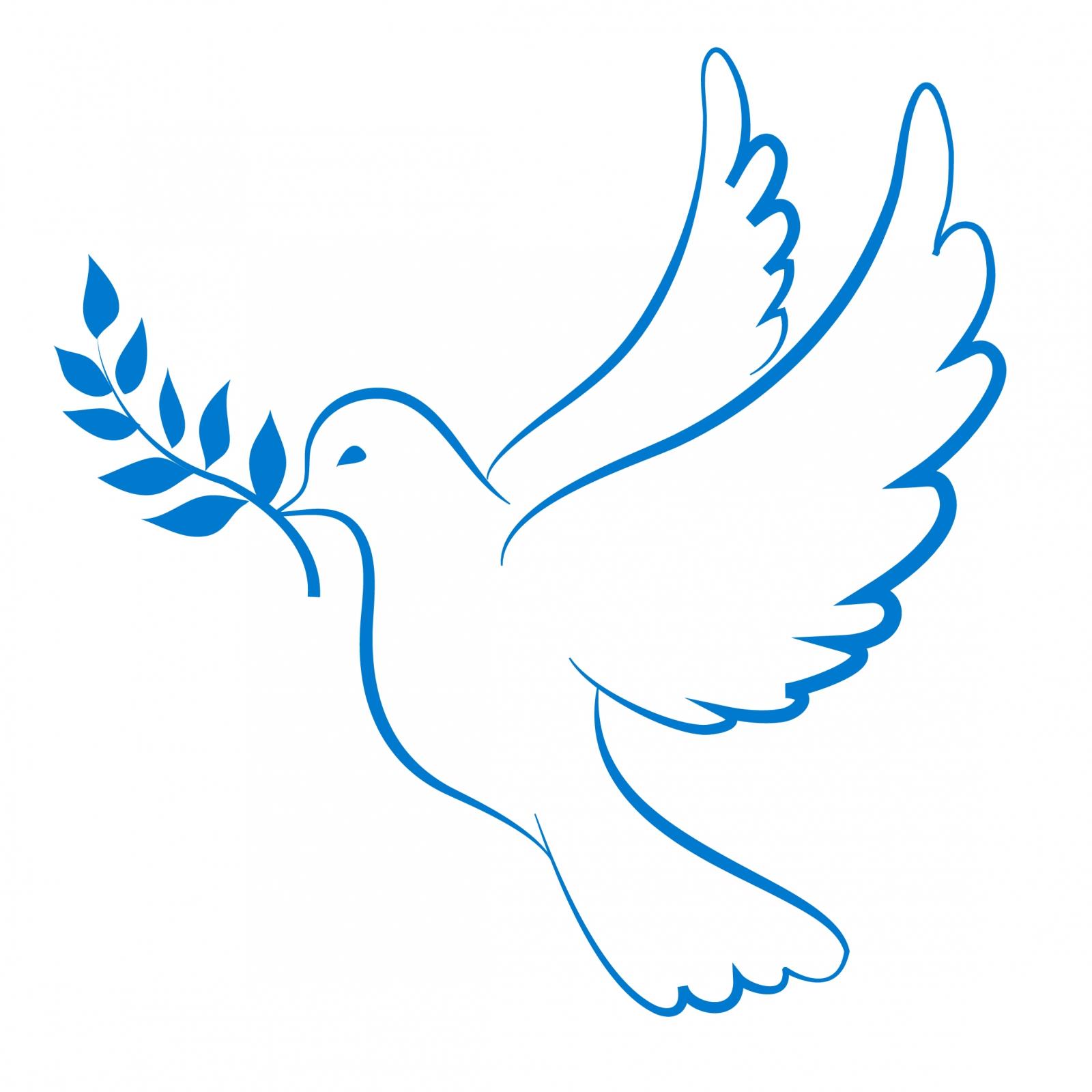 HVORDAN ER ROTARYFONDET BYGGET OPP?
Bidrag til Rotaryfondet kan avsettes til fire ulike fond:
Annual Programs Fund
	Pengene brukes til ulike program tre år etter at de er kommet inn. 
	3 års forrentning gir renteinntekter som blir benyttet bl.a. til å administrere dagens program og til å utvikle nye program.
2)	Endowment Fund (tidligere Permanent Fund)
	Dette fondet sikrer fremtiden og kontinuiteten i programtilbudet. 
	Bare rentene av dette fondet kan brukes til program.
3)	PolioPlus
4)	Rotary Peace Centers
	Et studie som omfatter internasjonale relasjoner, konfliktløsning og fredsstudier.
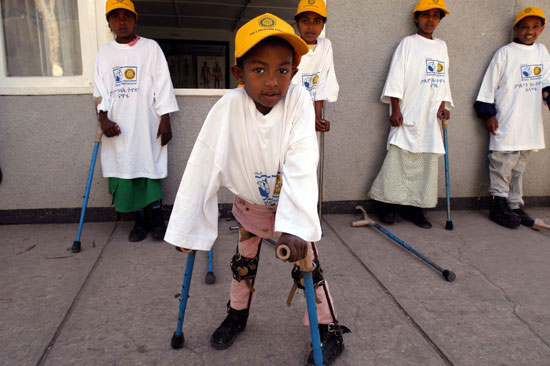 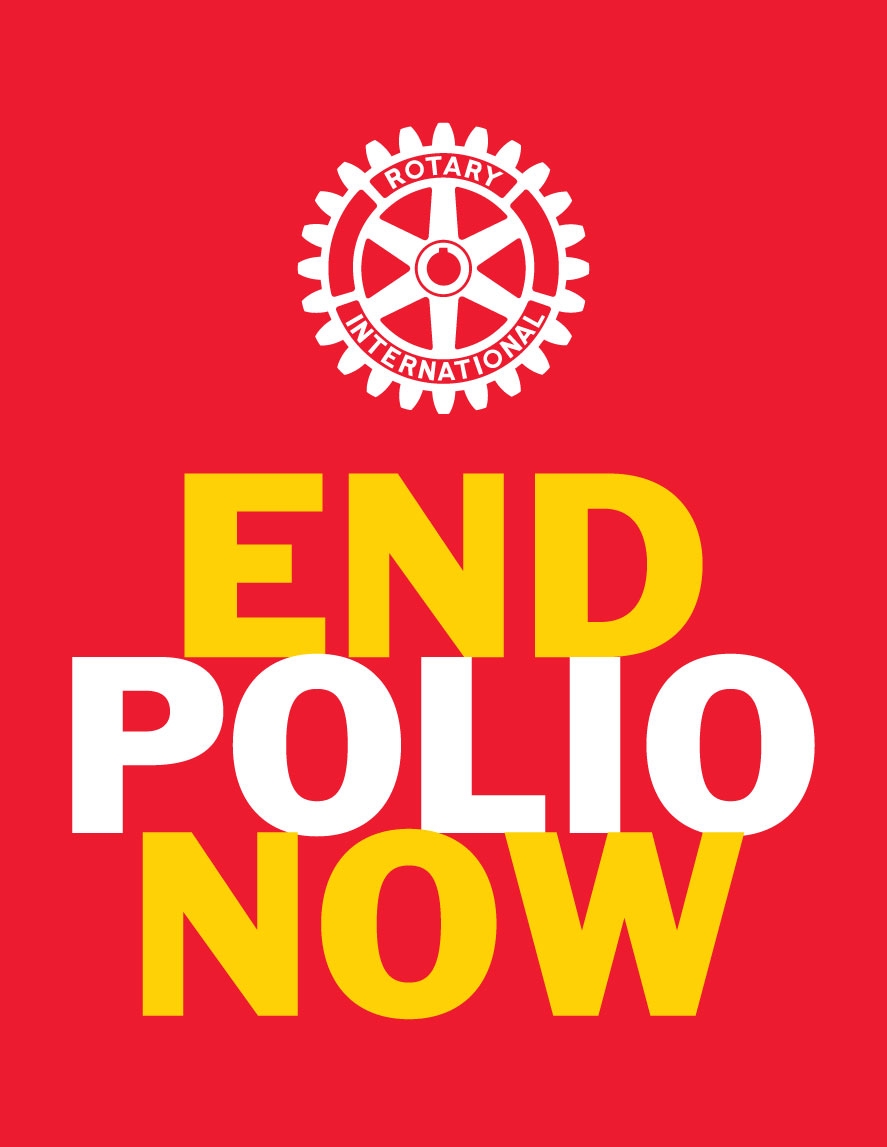 POLIO-SITUASJONEN I VERDEN (pr 26. feb 2018)
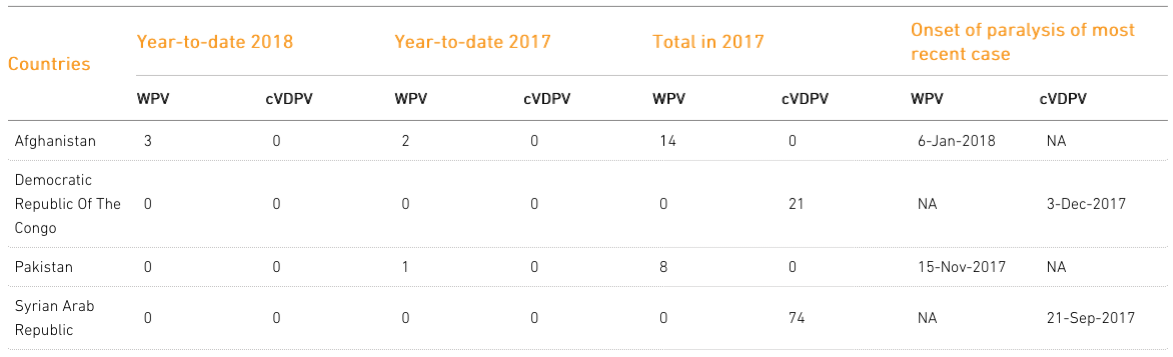 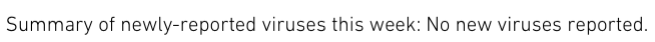 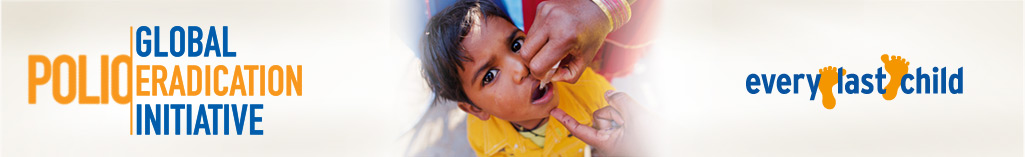 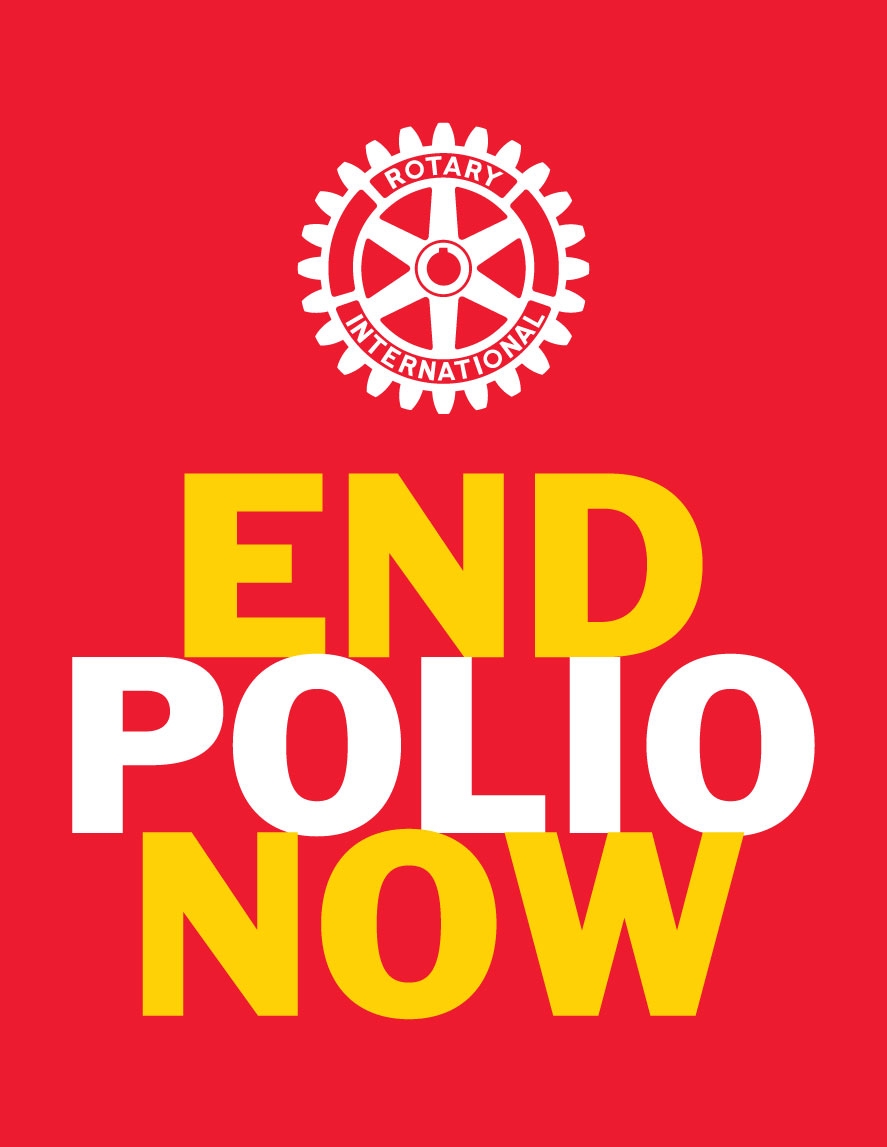 POLIO-SITUASJONEN I VERDEN (pr 26. feb 2018)
Afganistan
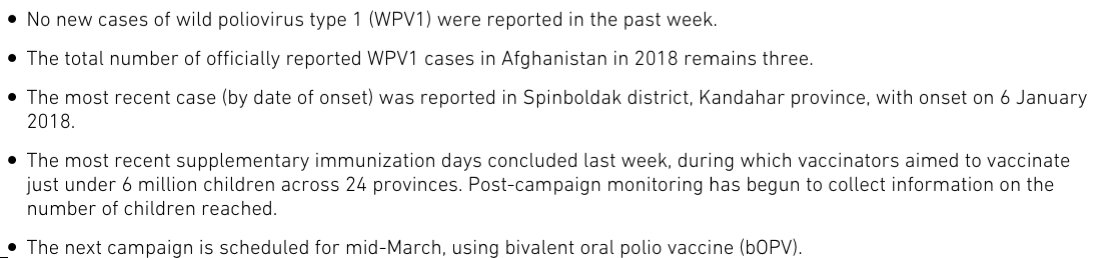 Pakistan
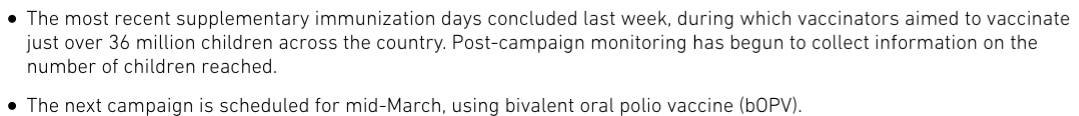 Nigeria
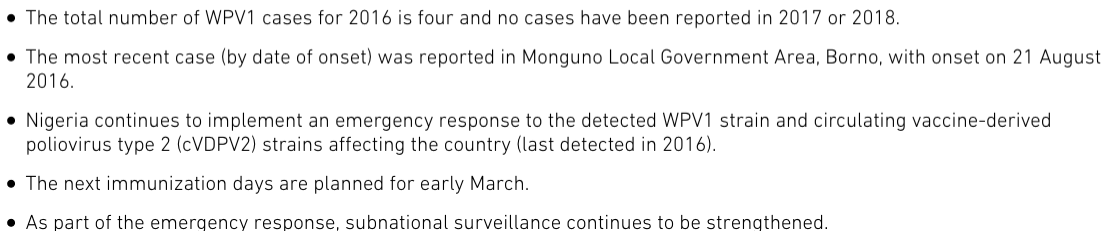 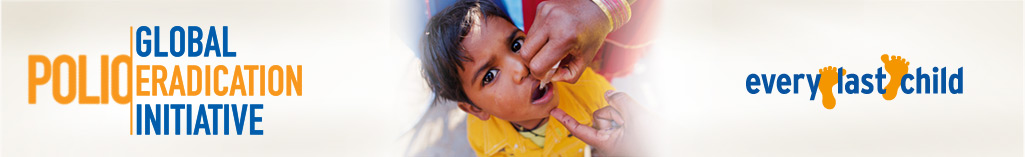 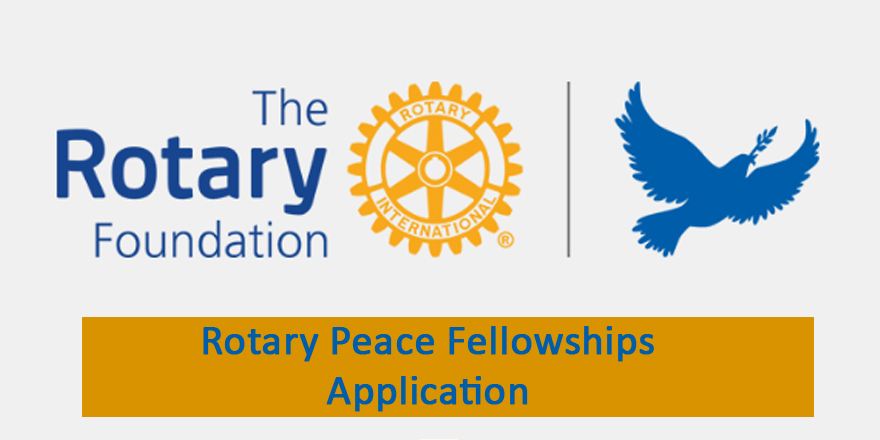 FREDSARBEID
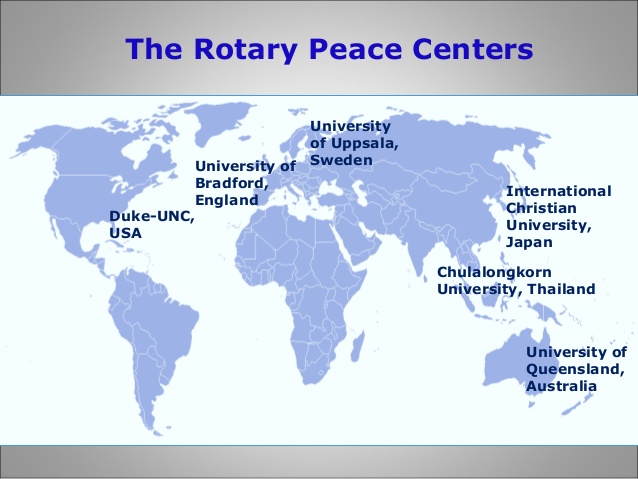 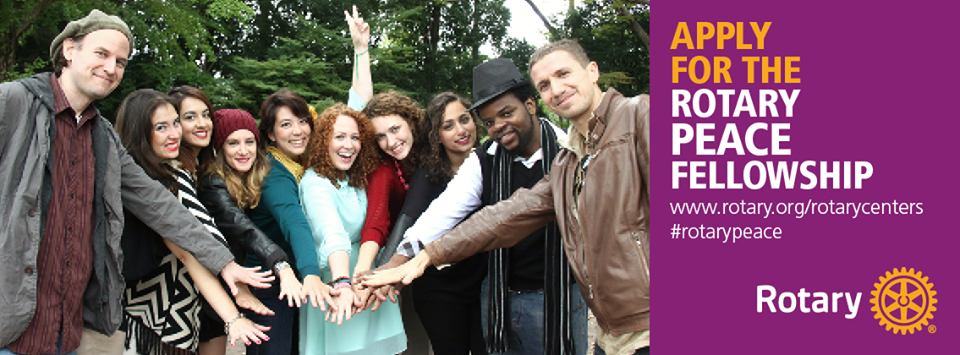 HVORDAN BRUKES ROTARYFONDET?
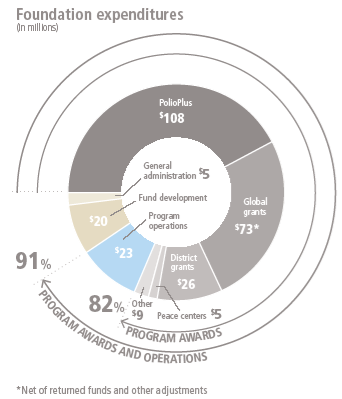 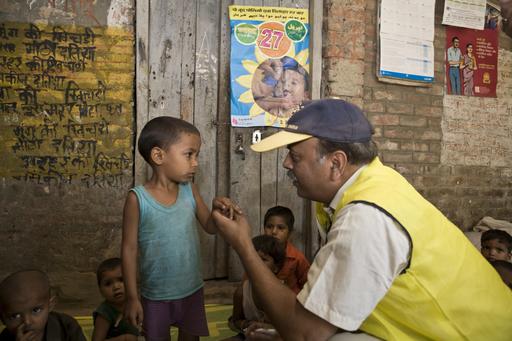 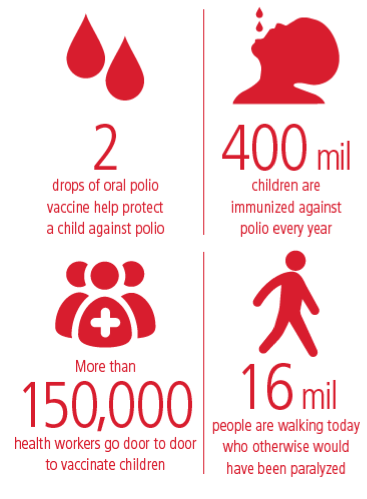 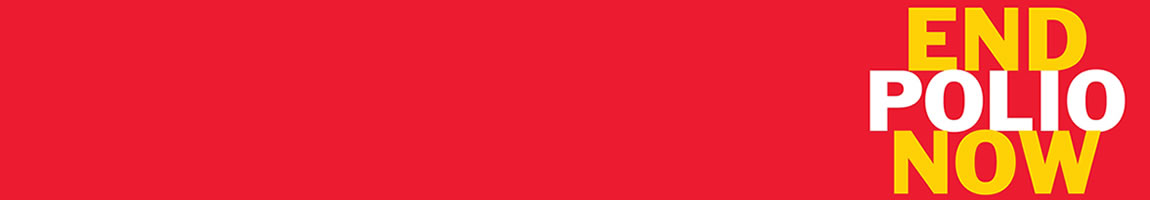 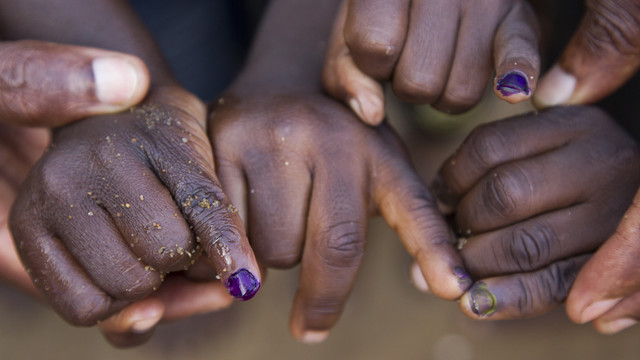 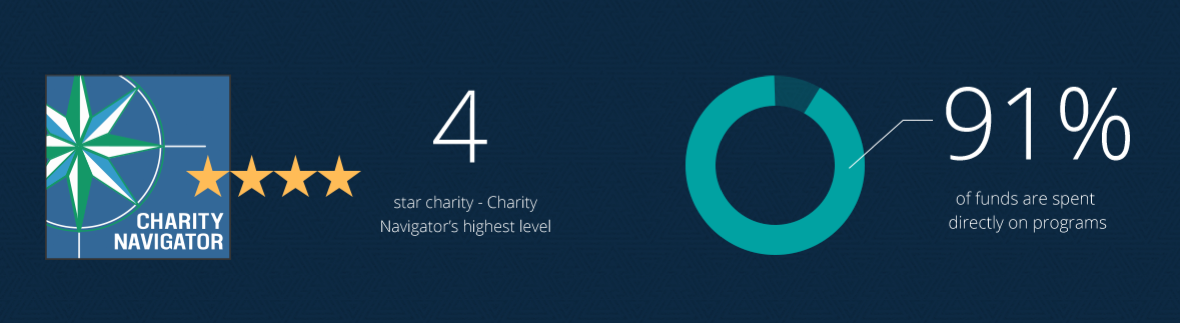 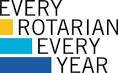 BIDRAG TIL THE ROTARY FOUNDATION
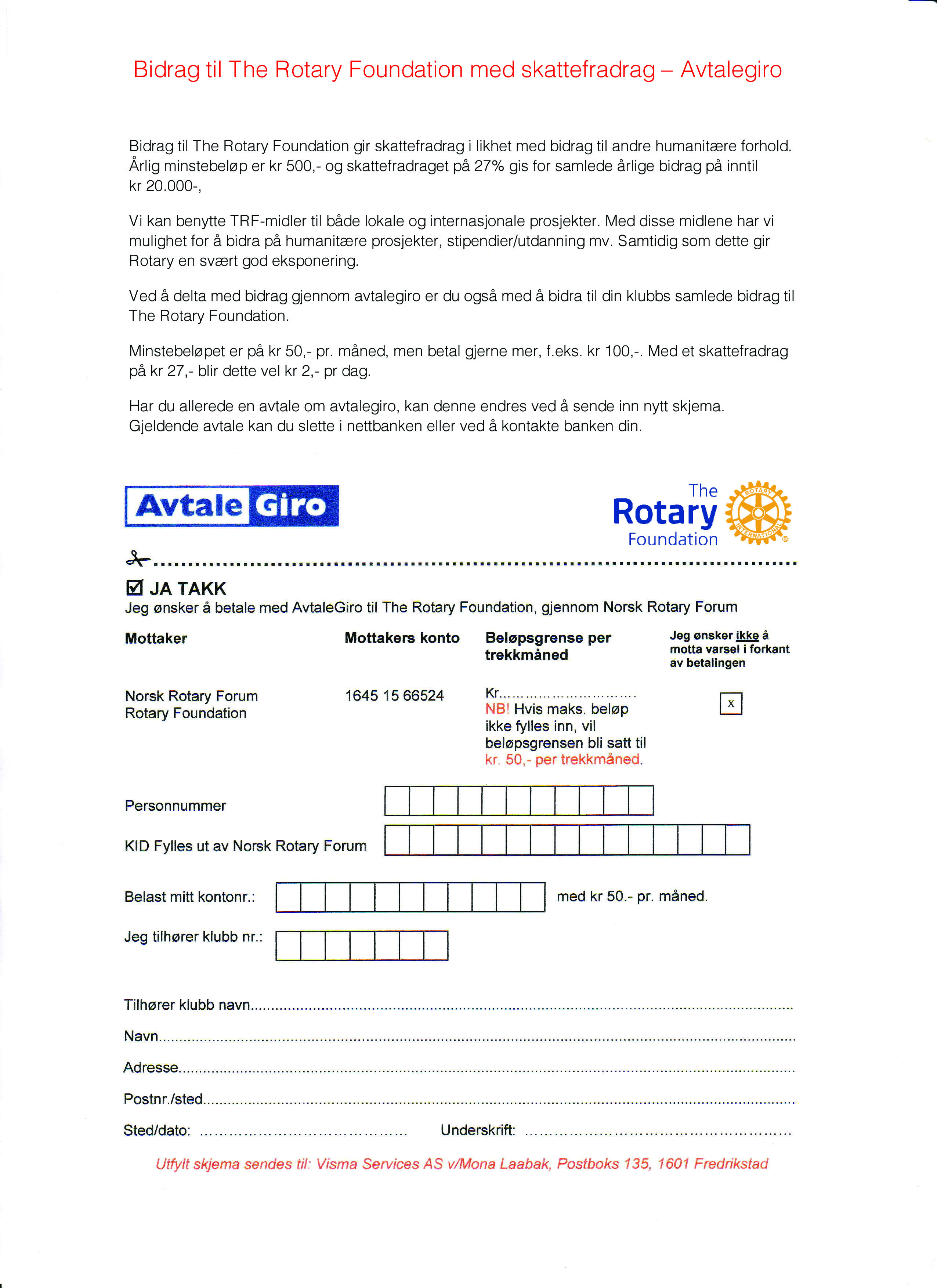 Pengestrømmen vi må støtte i fellesskap:
	Every Rotarian Every Year med USD 100
Klubbene kan legge inn støtten som en del av årskontigent
Man kan betale inn NOK 600,- (med skattefradrag) som en engangssum i året 
	ELLER
	med                   (min NOK 50,- pr måned)
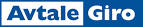 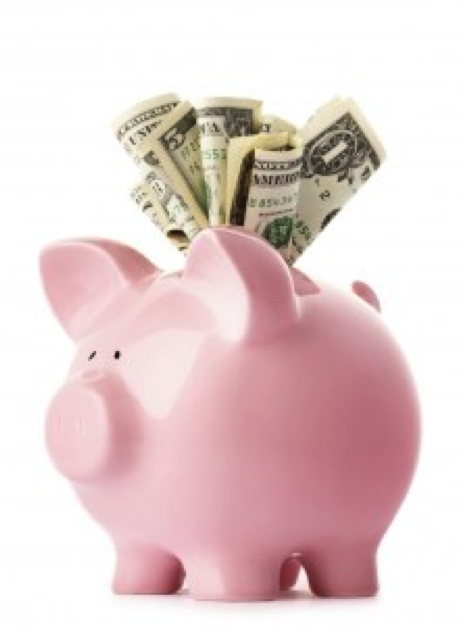 Man kan alternativt betale direkte på MyRotary.org
”Opptjening” blir da personlig
PENGER INN OG PENGER UT
Rotaryfondets inntekter kommer utelukkende fra frivillige bidrag fra klubbene i verden, gaver fra enkeltpersoner, testamentariske gaver og renter av investerte midler.
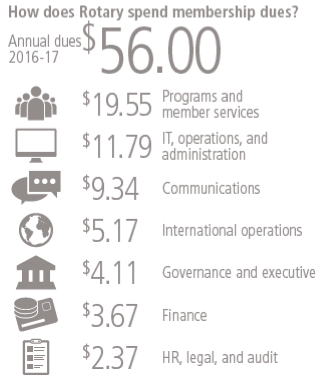 Ikke noe av det som innbetales som medlemskontingent til RI går til fondet.
Fordel med AvtaleGiro eller andre faste trekk er at det gir stabilitet og forutsigbarhet for finansiering av prosjekter over tid.
HVA ER SHARE ?
Systemet virker slik:
Det beløp klubbene i et distrikt bidrar med til det årlige programfondet Annual Programs Fund et år, blir delt i to like deler, og kan brukes til ulike program tre år etter at bidragene er gitt. 
Bidrag til Endowment Fund og PolioPlus fondet blir ikke regnet med når delingen foretas.
Halvparten av den summen alle klubbene i et distrikt bidrar med til det årlige programfondet Annual Programs Fund i ett Rotary år, går til Verdensfondet The World Fund - WF. 
	Det er styret i Rotaryfondet The Trustees som bestemmer bruken av pengene på Verdensfondet . Midlene blir blant annet brukt til den del av "matching"  som Rotaryfondet bidrar med.
b)	Den andre halvparten av bidragene går til Distriktsfondene District Designated Fund - DDF. Distriktet bestemmer selv bruken av disse midlene.
THE ROTARY GRANT MODEL – litt forenklet
Innbetaling til  TRFs Annual Fund
Forrentes i 3 år
(renter til adm. )
100% fordeles
50%
50%
World Fund
Distriktet (DDF)
Min 50%
Max 50%
Global Grant
District Grant
NASJONALT OG INTERNASJONALT
Global Grant må brukes internasjonalt, dvs klubb/distrikt i to land.
District Grant krever ikke «motpart» og kan brukes både lokalt, nasjonalt og internasjonalt. Det er ingen matching for District Grants.

Felles for begge Grants:
Alle klubber må være kvalifisert
Alle klubber som har bidratt til APF-Annual Programs Fund de siste 12 måneder kan søke 
Klubbenes/distriktets egne prosjekter prioriteres
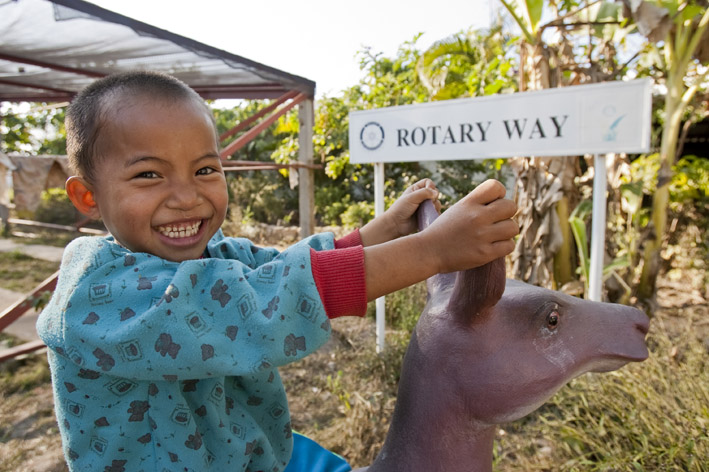 GLOBAL GRANT-PROSJEKTER I D2250
IT-opplæring i Brasil Karmøy Vest RK	USD 6.000 	District Designated Fund
											USD 17.044	World Fund 										USD 36.958 Totalbudsjett

10.000 Happy Birthdays by Rotary in Malawi D2250	
											USD 8.117	District Designated Fund
											USD 32.244	Lærdal Global Health
											USD 40.315	World Fund 	
											USD 112.882 Totalbudsjett

Sykehusprosjekt i Armenia D2305		USD 4.000 	District Designated Fund
											USD 27.490	World Fund 										USD 55.480 Totalbudsjett
DISTRICT GRANTS I D2250
Skolen Good Hope i Kenya Bryne RK				NOK 20.000	2016/17
Blodbank på Pemba i Tanzania Åsane RK			NOK 50.000	2016/17
Proteser på Sri Lanka SIRC							NOK 19.000	2017/18
Barnehjem i Sierra Leone SIRC						NOK 10.000	2017/18
Ungdomshjemmet Håpet i Brasil Arna RK				NOK 12.400	2017/18
Motiview virtuell mosjon i Haugesund Karmsund RK	NOK 30.000	2017/18	
Leseprosjektet Bokhjørner i Sør-Afrika Karmøy RK		NOK 6.000	2017/18
PROSJEKTFINANSIERING GLOBAL GRANT
Prosjektene må ha et minimumsbudsjett på USD 30.000
Alternativ 1: Liten egenkapital
	Kontanter fra klubb(er)			USD 5.000
	Støtte fra World Fund (50%)		USD 2.500
	District Designated Fund		USD 11.250
	Støtte fra World Fund (100%)	USD 11.250		Sum USD 30.000
Alternativ 2: Stor egenkapital
	Kontanter fra klubb(er)			USD 32.000
	Støtte fra World Fund (50%)		USD 16.000
	District Designated Fund		USD 30.000
	Støtte fra World Fund (100%)	USD 30.000		Sum USD 108.000
TAKK FOR MEG!
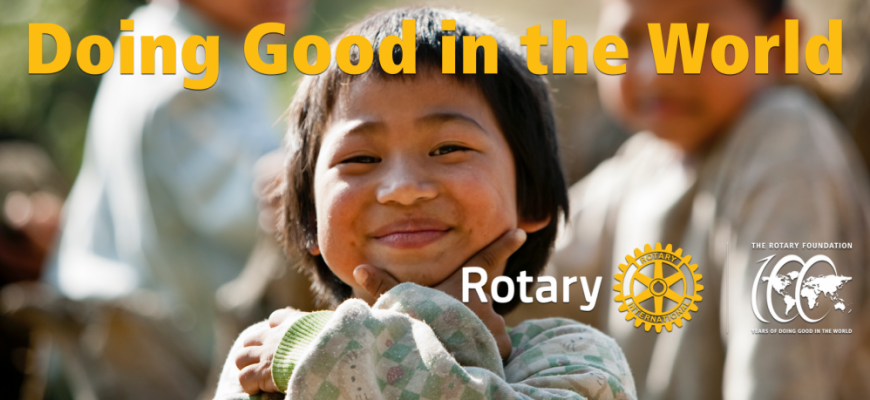 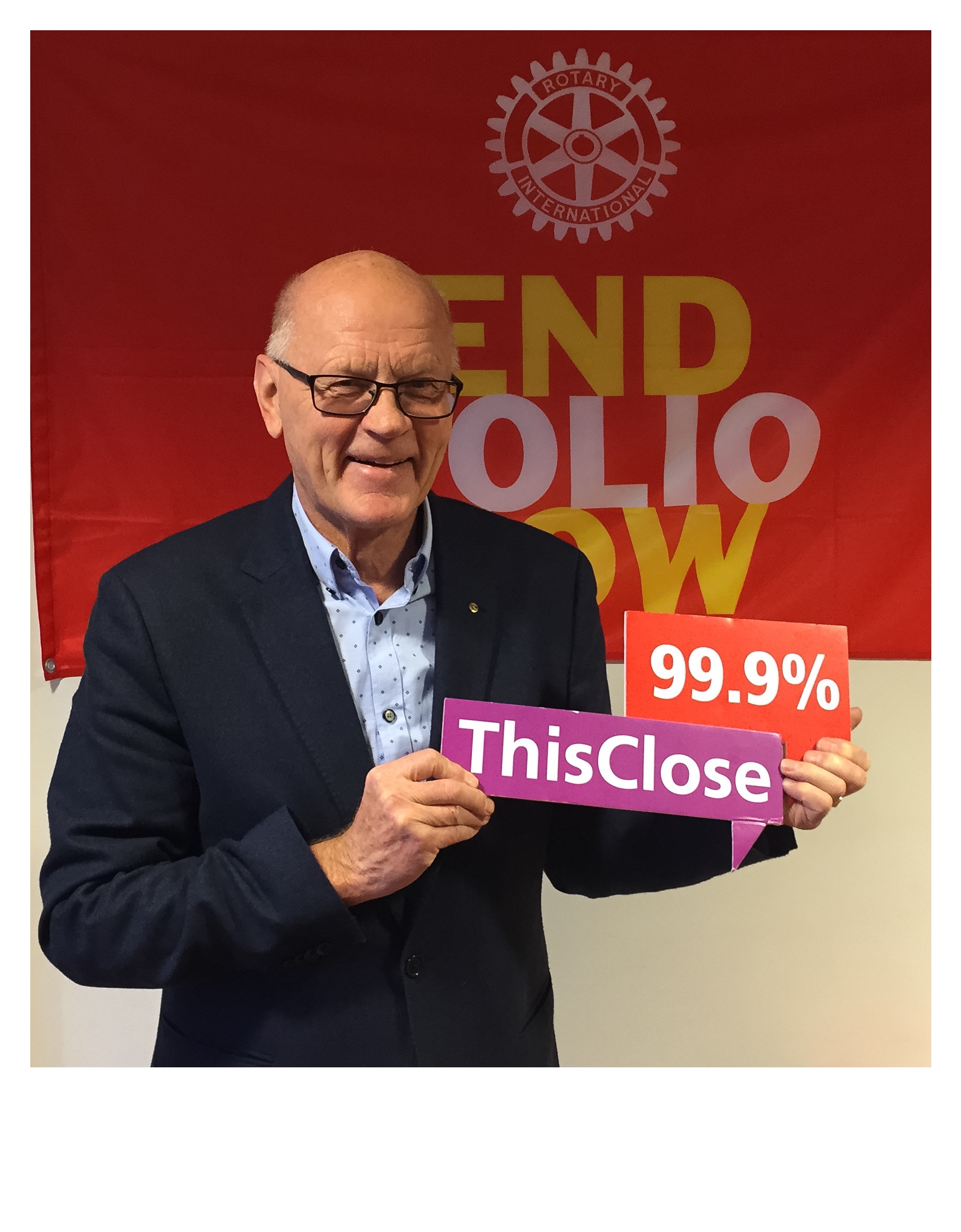 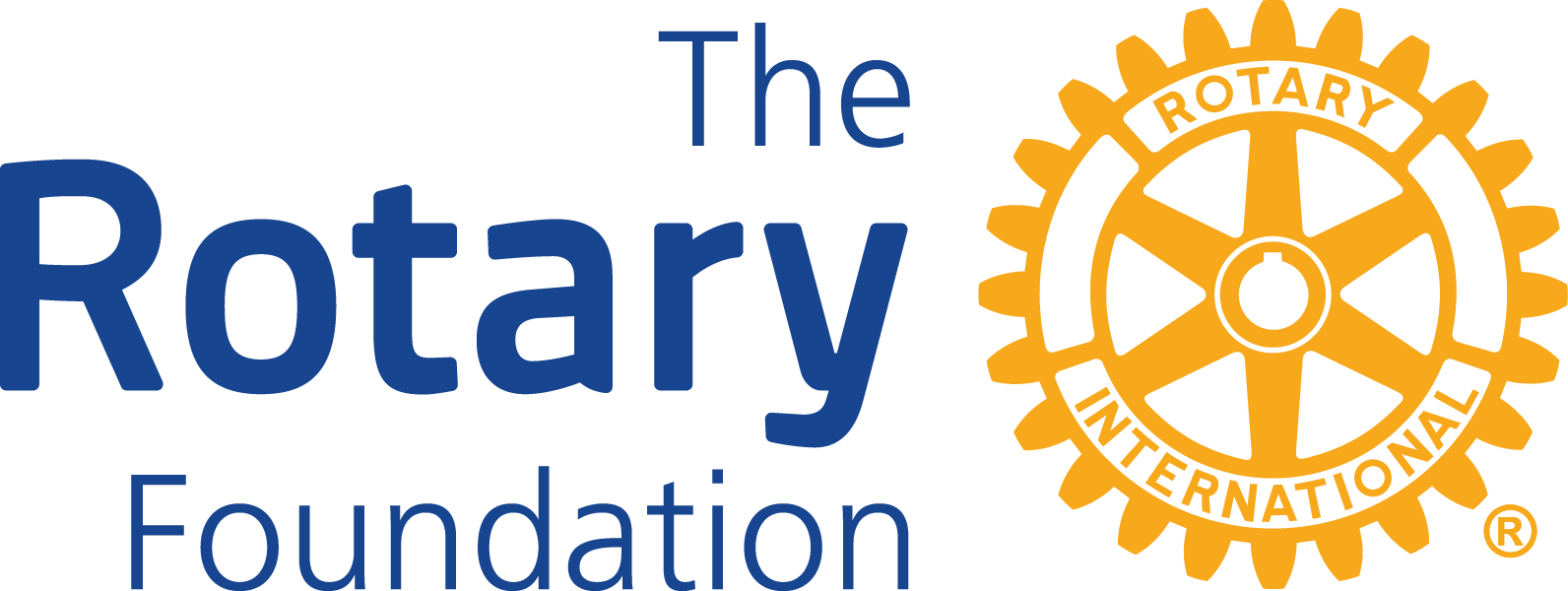 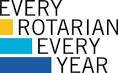